資料 4
異常気象時通行規制区間及び　　　　規制基準の見直し検討について
平成30年度第３回 大阪府都市基盤施設維持管理技術審議会
1
１．H29 審議会の内容
　　≪通行規制区間解除の運用方針　策定≫
２．通行規制区間解除の取り組み状況


３．前回までの審議内容
４．通行規制区間の指定範囲の検討
５．通行規制基準の検討（新規区間）
６．まとめ
今回審議
資料 ４
2
１．H29 審議会の内容　　≪通行規制区間解除の運用方針　策定≫
近年の台風に伴う集中豪雨などにより土砂崩壊などの災害が発生した際、通行規制区間の事前規制により道路利用者の安全性が確保されている。
その一方…
●通行止め規制の実施
道路サービスの低下が生じている
●道路通行規制区間の指定から４０年以上が経過
災害防除事業等進捗により安全性確保
☆安全対策を実施した区間の異常気象時通行規制を見直すべき状況
通行規制区間の解除　　安全性の確認・手続きが課題
資料 ４
3
１．H29 審議会の内容　　≪通行規制区間解除の運用方針　策定≫
平成14年3月27日（国土交通省）
　　道路通行規制基準の緩和等に係わる当面の運用
　　について（通知）
⇒次の条件を満たすものについて、随時、道路通行規制基準の見直し
　　　 を承認する。
Ｈ８防災点検による要対策箇所の対策工事が完了していること。
学識経験者又は防災ドクターの診断により、対策工事の効果及びカルテ対応箇所の安全性についての見解・判断を得ること。
Ｈ８防災点検による要対策箇所の完了後、変更しようとする道路通行規制基準以上の雨量を経験し、無災害であること。
資料 ４
4
１．H29 審議会の内容　　≪通行規制区間解除の運用方針　策定≫
異常気象時における通行規制の規制区間解除に関する運用について
⇒次の３条件を満たすものについて、随時、通行規制区間の見直し
　　　を実施する。
平成２７年度の道路防災点検による「要対策箇所」の対策工が完了※１していること。
対策工の完了後に一定期間の経過観察を行うこと。
経過観察結果を参考に規制区間の安全性評価について、学識経験者※２の見解を得ること。

　　※１：「要対策箇所」が無い場合も含む。
　　※２：大阪府都市基盤施設維持管理技術審議会委員
資料 ４
5
１．H29 審議会の内容　　≪通行規制区間解除の運用方針　策定≫
３条件の具体的な運用方法
以下のとおり、①見直し対象区間の要件を満たすものは、順次②～④の手順を踏み、安全性が確認できた区間については、随時、通行規制区間の解除を行うことができる。
見直し対象区間（要対策箇所）
規制基準雨量の設定緩和（追加対策と経験雨量）
経過観察（対策工の評価とモニタリング）
安全性の評価（規制区間の解除）
資料 ４
6
１．H29 審議会の内容　　≪通行規制区間解除の運用方針　策定≫
①　見直し対象区間（要対策箇所）
平成２７年度の道路防災点検による、　　　要対策箇所の対策工が完了した区間。

平成２７年度の道路防災点検において、　　要対策箇所が存在しない区間。

上記２つの区間において、関係者の理解が得られ、道路管理者（土木事務所）として、必要と判断する区間。
資料 ４
7
１．H29 審議会の内容　　≪通行規制区間解除の運用方針　策定≫
②　規制基準雨量の設定緩和（追加対策と経験雨量）
学識経験者による現地確認を行い、追加対策の必要性の有無について判定する。

追加対策が必要な場合は、速やかに対策工を行う。

過去10年間において、現行の規制基準雨量以上で災害の無かった経験最大雨量を基に、規制基準雨量を引上げ、設定緩和する。
資料 ４
8
１．H29 審議会の内容　　≪通行規制区間解除の運用方針　策定≫
②　規制基準雨量の設定緩和（経験雨量と新基準雨量）
現行の規制基準雨量以上で災害の無かった経験最大雨量を下記の基準雨量区分に照らし、緩和する（新）規制基準雨量を設定する。
資料 ４
9
１．H29 審議会の内容　　≪通行規制区間解除の運用方針　策定≫
③　経過観察（対策工の評価とモニタリング）
日常の道路パトロール、簡易点検（１年に１回）、道路防災点検（５年に１回）により、対策工の経過観察を５年間行い、その結果、無災害であること。

学識経験者による現地確認のうえ、モニタリング（降雨観測・雨水浸透挙動観測）の地点、項目、期間の指示を得て観測を行う。
資料 ４
10
１．H29 審議会の内容　　≪通行規制区間解除の運用方針　策定≫
④　安全性の評価（規制区間の解除）
モニタリングのデータや対策工の評価などの経過観察結果を参考に、必要に応じて学識経験者の現地確認を行い、大阪府都市基盤施設維持管理技術審議会において、規制区間の安全性の評価について見解を得ること。
資料 ４
11
１．H29 審議会の内容　　≪通行規制区間解除の運用方針　策定≫
通行規制区間
要対策箇所：無
要対策箇所：対策済
要対策箇所：未対策
災害：無
災害：有
災害：有
災害：無
災害：有
災害：無
追加対策不要
対策工の実施
追加対策必要
規制基準雨量緩和（引上げ※）の実施
※経験最大雨量を基に引き上げ（上限60mm）
５年間の経過観察（対策工の評価、降雨観測、雨水浸透挙動観測）
災害：無
災害：有、追加対策必要
安全性の評価（学識経験者による見解：大阪府都市基盤施設維持管理技術審議会）
通行規制区間解除（道路管理者の最終判断）
資料 ４
12
２．通行規制区間解除の取り組み状況
【平成28年度の取り組み】
○規制区間の解除に向けて、まずは規制雨量の緩和を行うため、
　道路・橋梁等部会委員の立会のもと、現地確認を行った。
　【６路線６区間】
【平成2９年度の取り組み】
○６区間のうち、４区間について現地確認に伴う追加対策を実施し、
　平成29年４月１日より規制雨量の緩和を実施。
○道路・橋梁等部会委員の立会のもと、現地確認を行った。
　【２路線２区間】
【平成３０年度の取り組み】
○平成29年度現地確認を行った２区間について追加対策を実施し、
　平成30年４月１日より規制雨量の緩和を実施。
■なお、平成28年度に現地確認を行った２区間は、平成29年台風第21号に伴い災害が発生したため、
　経過観察中である。
資料 ４
13
２．通行規制区間解除の取り組み状況
規制雨量の緩和（平成29年4月1日実施）
資料 ４
14
２．通行規制区間解除の取り組み状況
規制雨量の緩和（平成30年4月1日実施）
資料 ４
15
２．通行規制区間解除の取り組み状況
経過観察中
※ 道路・橋梁部会委員の立会のもと、現地確認を実施したが、
　 平成29年台風第21号に伴い災害が発生したため、経過観察中。
資料 ４
16
審議内容
Ⅰ. 規制区間指定条件の見直し検討
　　規制区間の指定から40年以上が経過していることから、地質、地形などの
　基礎データにより通行規制区間の指定条件を検討する。


Ⅱ. 通行規制基準の検討
　　通行規制基準は、現在の連続雨量により実施しているが、土砂災害警戒情報（土壌雨量指数等による予測値）を加えた、規制基準を検討する。


Ⅲ. 規制区間の指定の検討
　　「Ⅰ」の指定条件に基づいて現規制区間に加え、新たな規制区間を検討する。
　　現規制区間は指定条件に関わらず指定区間とする。
今回審議
資料 ４
17
規制区間指定条件等の見直し検討フロー
資料 ４
18
３．前回までの審議内容　がけ崩れ災害の実態 ①（地質）
前回審議
国土技術政策総合研究所が、昭和47年から平成19年までに発生したがけ崩れ災害の実態を整理した資料（国総研資料 第530号 平成21年3月）より、災害発生箇所の地質について、災害発生数から発生頻度を確認。
■地質とがけ崩れ発生頻度
●災害の85%が岩質系の地質で発生している
資料 ４
19
３．前回までの審議内容　がけ崩れ災害の実態 ②（高さ）
前回審議
災害発生箇所の地形について、災害発生数から発生頻度を確認。
●高さ「5ｍ以上」の災害発生頻度が約97％である
資料 ４
20
３．前回までの審議内容　がけ崩れ災害の実態 ③（傾斜角）
前回審議
災害発生箇所の地形について、災害発生数から発生頻度を確認。
●傾斜角「30度以上」の災害発生頻度が約97％である
資料 ４
21
３．前回までの審議内容
　被災箇所と管理道路の状況 ①
前回審議
1994～2018年の災害発生箇所(68件)の地質について、災害発生数から発生頻度を確認
検討対象：道路災害
　1994～2018年までの降雨による災害
■地質とがけ崩れ発生頻度
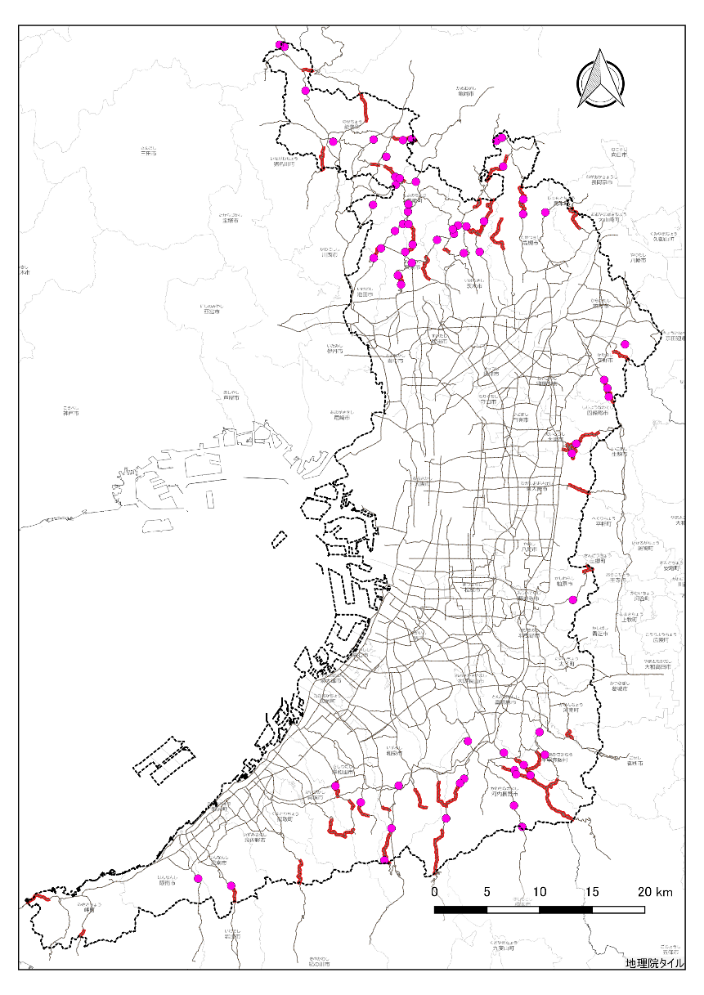 災害箇所
●道路
●災害の約90%が岩質系の地質で発生
　している
資料 ４
22
３．前回までの審議内容
　被災箇所と管理道路の状況 ②
前回審議
管理道路（検討区間：延長約430㎞）の地質別の傾斜角分布
●検討区間の約83%が岩質系の地質
●傾斜角25～30度の斜面が多く、傾斜角15度以上が全体の83%を占める
資料 ４
23
３．前回までの審議内容　規制区間指定条件等の見直し検討
前回審議
◇ 指定条件について
全国的な災害実態調査と道路防災点検結果等の基礎データを総合的に踏まえ、新たな指定条件として「検討斜面の抽出基準」を設け、通行規制区間の指定範囲を検討する。
● 検討斜面の抽出基準について
　 　　① 地形について
  　　　　・傾斜角：「傾斜角30度以上」を抽出基準とする
  　　　　・高さ　：「高さ５ｍ以上」を抽出基準とする
　　　② 危険性の評価について
　　　  　・道路防災点検の評価「要対策」箇所を抽出基準とする

　　①及び②を新たな指定条件として、２条件に合致した範囲で通行規制区間を検討

　　また、道路防災点検は５年に１回（次回2020年）実施することから、必要に応じて
　　規制区間の見直し（新規区間）を検討する。
資料 ４
24
３．前回までの審議内容　通行規制基準の検討
前回審議
① 災害発生箇所において、連続雨量、土壌雨量指数と災害発生の関連性を検証
　(検証結果）　　
　 　〇連続雨量及び土壌雨量指数の数値が高い時間帯に災害が発生
　　 〇事前通行規制区間においては、連続雨量による通行規制実施後に災害が発生
② 事前通行規制区間において、連続雨量と土壌雨量指数の関連性を検証

　（検証結果）　　〇連続雨量基準と土砂災害警戒情報「非常に危険」の到達時間の関係性については、
　　　降雨の状況により遅速が見られる。
現在の連続雨量基準に土砂災害警戒情報（規制基準：「非常に危険」）を加え、規制基準値に早く到達した基準により通行規制を開始し、道路利用者の安全性の向上を図る。
資料 ４
25
今回審議
４．通行規制区間の指定範囲の検討　検討区間の「要対策」箇所
◆ 検討区間
　・検討区間の延長：約430㎞
　・傾斜角30度以上の延長：約130㎞（検討区間の約30％）
　・要対策箇所：111箇所（①検討対象区間外 ②対策完了箇所 ③事前通行規制区間内を除く）
資料 ４
26
今回審議
４．通行規制区間の指定範囲の検討　抽出結果
◎ 新たな通行規制区間の抽出
◎抽出基準に合致した「要対策」箇所：44箇所
なお、区間の設定範囲により右表以外の「要対策」も　区間内に含まれる場合がある
現通行規制区間内の要対策(111箇所)とあわせ
155箇所(約７割)の要対策が事前通行規制区間内となる
資料 ４
27
今回審議
５．通行規制基準の検討（新規区間）　新規区間の雨量規制基準の検討
◎通行規制基準


　◆ 通行規制基準は、現行の連続雨量基準に「土砂災害警戒情報（非常に
　　危険：薄紫色）」を加え、二つの規制基準により運用する。
　　 通行規制の実施は、早く規制基準値に達した基準を採用する。


　◆ 抽出区間の規制基準
　　・現規制区間の延伸部分（６区間）の通行規制基準は、現規制区間の
　　　連続雨量基準と「土砂災害警戒情報」とする。
　　・新規（11区間）の通行規制基準についても同様に二つの規制基準と
　　　する。
　　　　⇒新規区間の連続雨量基準値を検討する
資料 ４
28
今回審議
５．通行規制基準の検討（新規区間）　新規区間の雨量規制基準の検討
◎ 雨量規制基準の検討
◆大阪府の降雨特性の把握
大阪府の雨量頻度の地域性を確認し雨量規制基準を検討
　① 各雨量観測所の最大連続雨量
　② 「大阪府の計画雨量（平成8年3月）」
① 各雨量観測所の最大連続雨量
各土木事務所管内の雨量観測所　計172観測所
　池田土木（34）、茨木土木（27）、枚方土木（20）、
　八尾土木（20）、富田林土木（34）、鳳土木（15）、
　岸和田土木（22）
1995年～2018年の観測データ
資料 ４
29
今回審議
５．通行規制基準の検討（新規区間）　新規区間の雨量規制基準の検討
◎ 雨量規制基準の検討
① 各雨量観測所の最大連続雨量
最大連続雨量が300㎜以上の観測所：84観測所（49％）
大阪北部
大阪中部
大阪南部
大阪北部・中部・南部の３地域別に雨量規制基準を検討
資料 ４
30
今回審議
５．通行規制基準の検討（新規区間）　新規区間の雨量規制基準の検討
◎ 雨量規制基準の検討
② 「大阪府の計画雨量（平成8年3月）」
・大阪府下の河川計画の基本となる計画降雨が取りまとめられた「大阪府の
　計画雨量（平成8年3月）」から降雨特性を確認

・同計画では、府下を地域別
（豊能、三島、河内、南河内、
　泉北、泉南）に降雨強度等を
　算定している。

・日雨量を比較すると、豊能が
　最も多く、南河内が一番少な
　い。また、豊能、三島、泉南
　の３ブロックの日雨量が多い。
資料 ４
31
今回審議
５．通行規制基準の検討（新規区間）　新規区間の雨量規制基準の検討
◎雨量規制基準の検討
● 新規区間が抽出された土木事務所の
　　 事前通行規制区間の連続雨量基準の最大値
資料 ４
32
今回審議
５．通行規制基準の検討（新規区間）　新規区間の雨量規制基準の検討
◎雨量規制基準の検討
◆まとめ
〇降雨特性は、北部・南部に降雨量が多く、中部は降雨量が少ない傾向にある。
〇河川計画の計画降雨においても、豊能、三島、泉南の３地域の日雨量が多く、
　河内、南河内、泉北の日雨量が少ない。
〇各土木事務所の連続雨量基準の最大値も降雨特性と同様に北部・南部の規制
　基準値が大きい。
◆新規区間の連続雨量基準
〇新規区間の連続雨量基準は、各地域の最大値を基本に設定
※大阪北部の経験雨量等が大きいことから大阪北部の基準値を採用
資料 ４
33
６．まとめ（審議いただきたい事項）
新たな規制区間の抽出結果について

新規区間の連続雨量規制基準の検討結果について
資料 ４
34